Data Structures
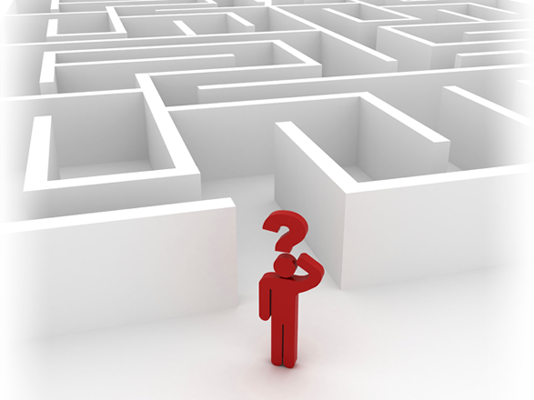 Introduction
Design and Analysis of Algorithms I
Data Structures
[Speaker Notes: Knowing when and how to use basic data structures is an essential skill for the serious programmer.  They are used in pretty much every major piece of software.  A data structure is responsible for organizing data so that it can be access quickly and usefully.  Examples that you might have heard of include lists, stacks, queues, heaps, binary search trees, hash tables, and union-find data structures.  The first-order difference between different data structures lies in the supported operations.  For this reason, different data structures are useful for different tasks, and you should learn the pros and cons of the basic ones.  Generally speaking, the fewer operations that a data structure supports, the faster the operations and the smaller the space overhead.  Thus you should think carefully about what operations on data your application needs, and then choose a data structure that supports all of these operations, and ideally no superfluous ones.]
Taking It To The Next Level
[Speaker Notes: Let me suggest four levels of data structure knowledge.  Level 0 is the level of ignorance, for someone who’s never heard of a data structure and is unaware that cleverly organizing your data can produce fundamentally better software.  Level 1 is cocktail party-level awareness --- obviously, I’m talking about the nerdiest of cocktail parties here --- meaning someone who’s heard of basic data structures likes heaps and binary search trees and some of the supported operations, but would be shaky using them in, say, a technical interview context.  Level 2 is solid literacy --- someone who is comfortable using these data structures in their own programs, and has a good sense of which data structures are appropriate for which tasks.  Level 3 is the hardcode programmers and computer scientists, who actually have an understanding of the guts of these data striuctures --- how they are coded up, not merely how they are used.

My guess is that a large number of you will wind up using data structures in your own programs, but that very few of you will have to implement a data structure from scratch (as opposed to just using the data structures that already come with various standard libraries).  With this in mind, I’m going to focus my teaching on taking you to level 2 --- my discussion will focus on the operations supported by a data structure and some canonical applications.  Time permitting, however, I will also include some optional material for those of you wanting to take it to the next level and learn more about the canonical implementations of these data structures.]